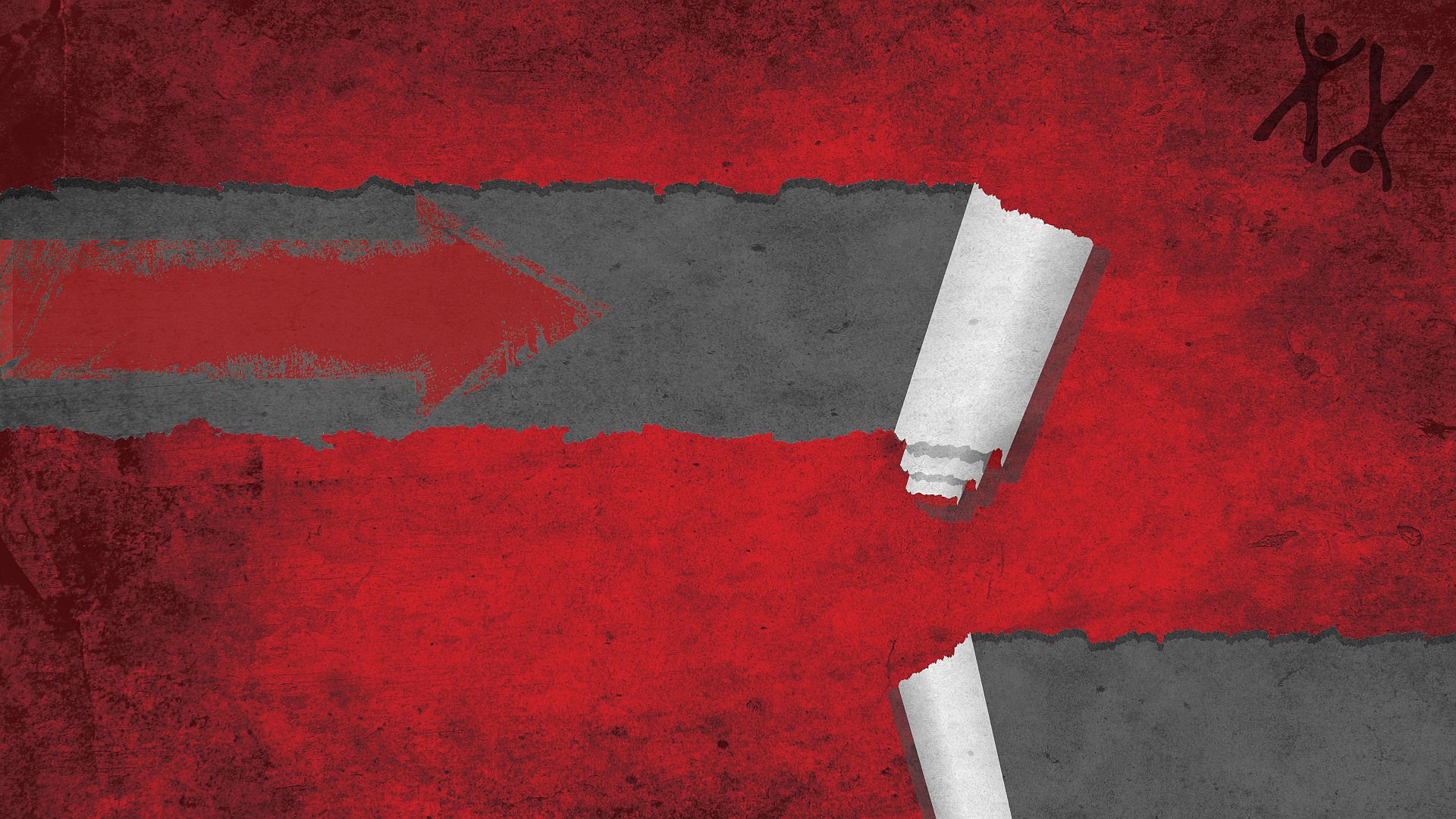 X-breikki
HannaS
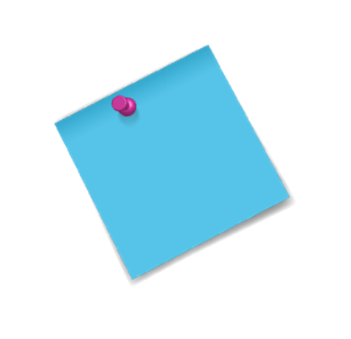 Üben wir mal
Arbeistwelt
Welche Antwort ist richtig?
Antworte mit dem Ellbogen!
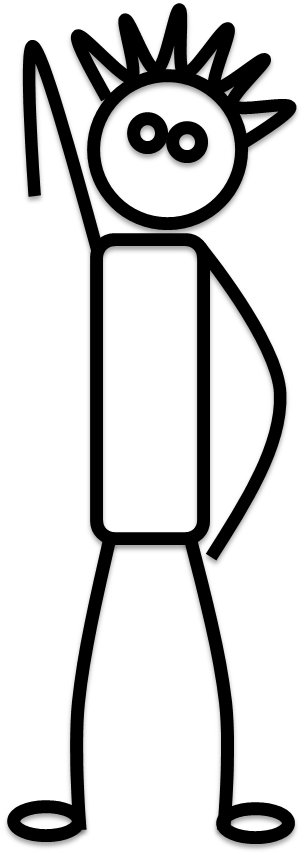 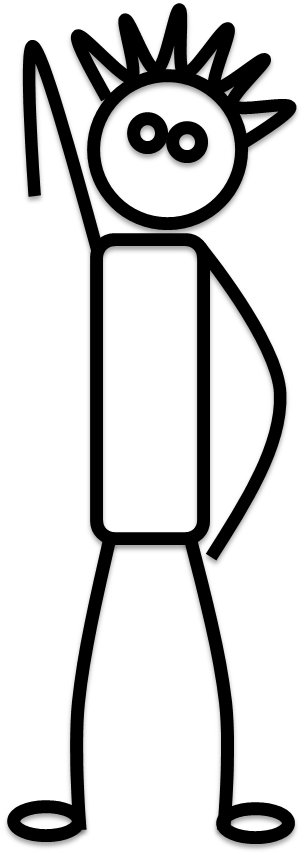 eine Testfrage…
Pilot/Pilotin?
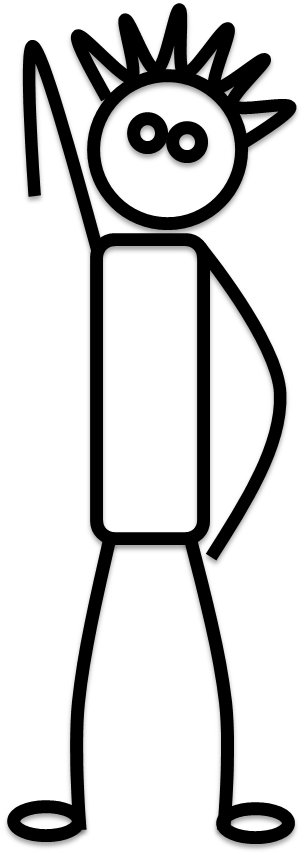 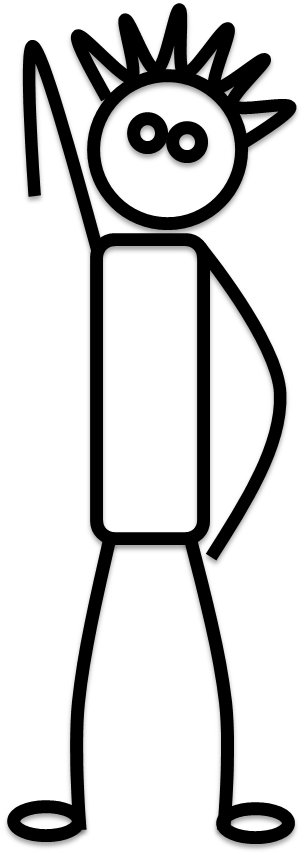 lentoemäntä
lentäjä
Pilot/Pilotin?
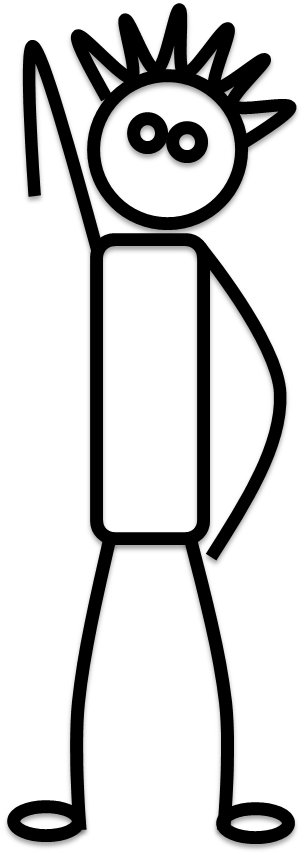 lentäjä
Ellbogen fertig?Sei schnell!
der Beamte?
virkamies
toimihenkilö
der Beamte?
virkamies
streiken?
säästää
lakkoilla
streiken?
lakkoilla
die Verwaltung?
asianajaja
hallinto
die Verwaltung?
hallinto
Jetzt so antworten
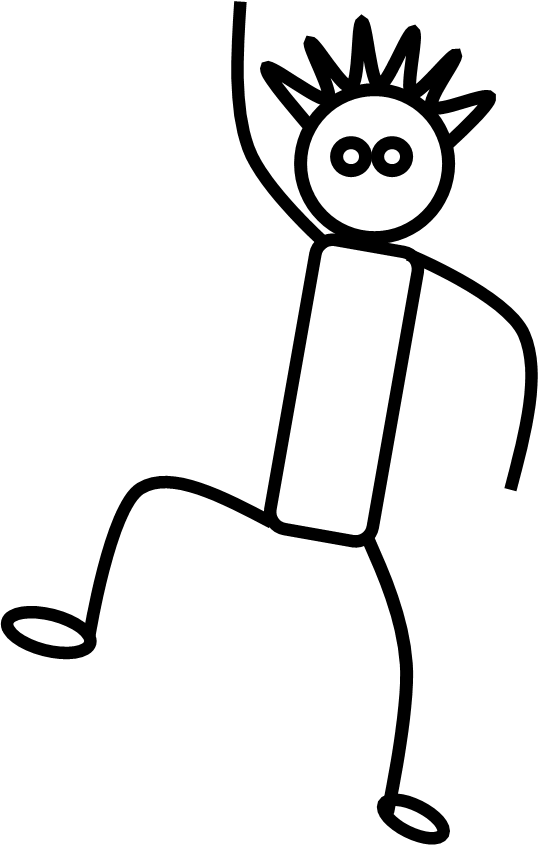 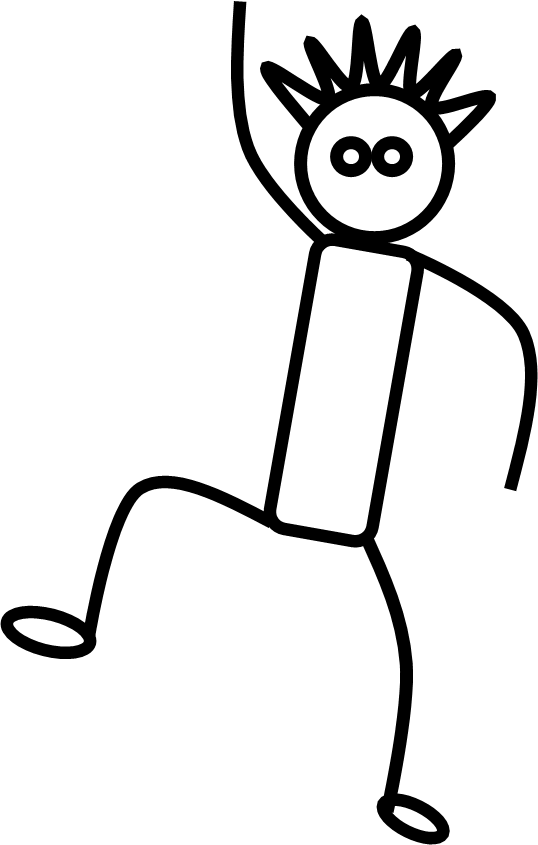 in Rente gehen?
Jäädä eläkkeelle
Käyttää vuokratyövoimaa
in Rente gehen?
Jäädä eläkkeelle
die Arbeitsbelastung?
työsopimus
työtaakka
die Arbeitsbelastung?
työtaakka
Wenn du einen Beruf siehst, springe in die Luft.
die Polizistin
der Feuerwehrmann
der Bauantrag
der Bäcker
der Bürger
die Zahnärztin
der Schaffner
Kiitos ja kumarrus!
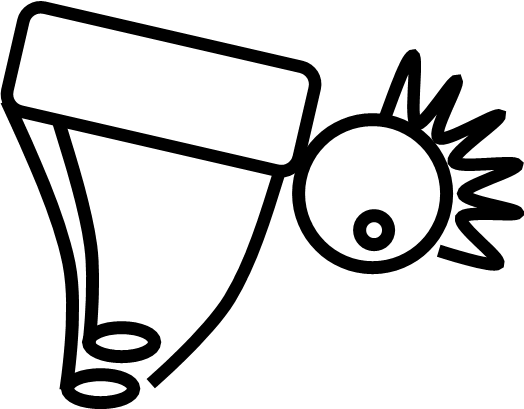 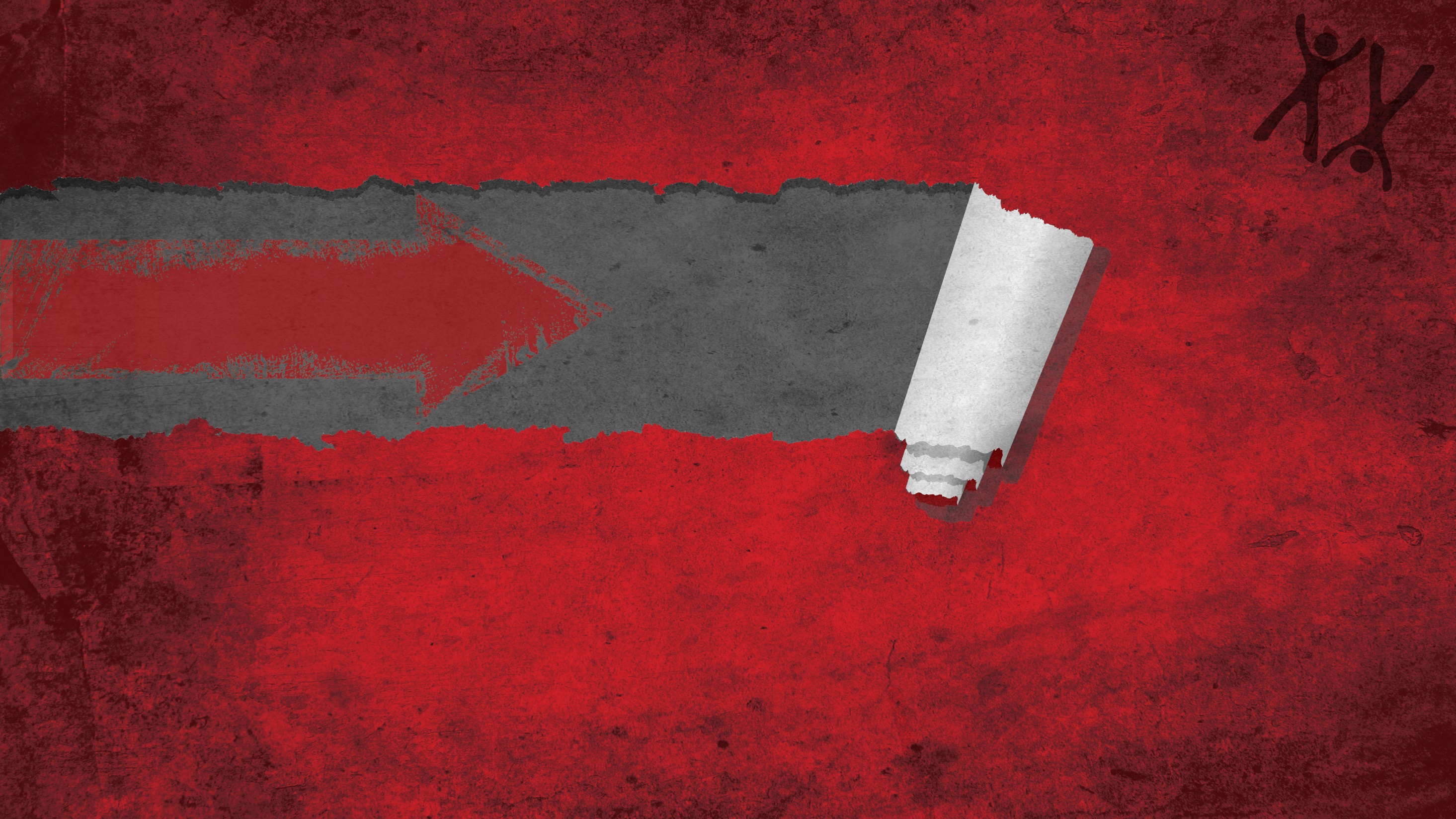 Viel Spaß 
beim Lernen!
Slideshare.net/x-breikki